Didaktika
JS 2020
Cíle
Studenti se umí pohybovat v prostředí učebny google
Studenti jsou schopni vytvořit plán výuky, která probíhá distančně

Navíc: 
Studenti umí ve svém plánu výuky uplatnit určitý mediální obsah
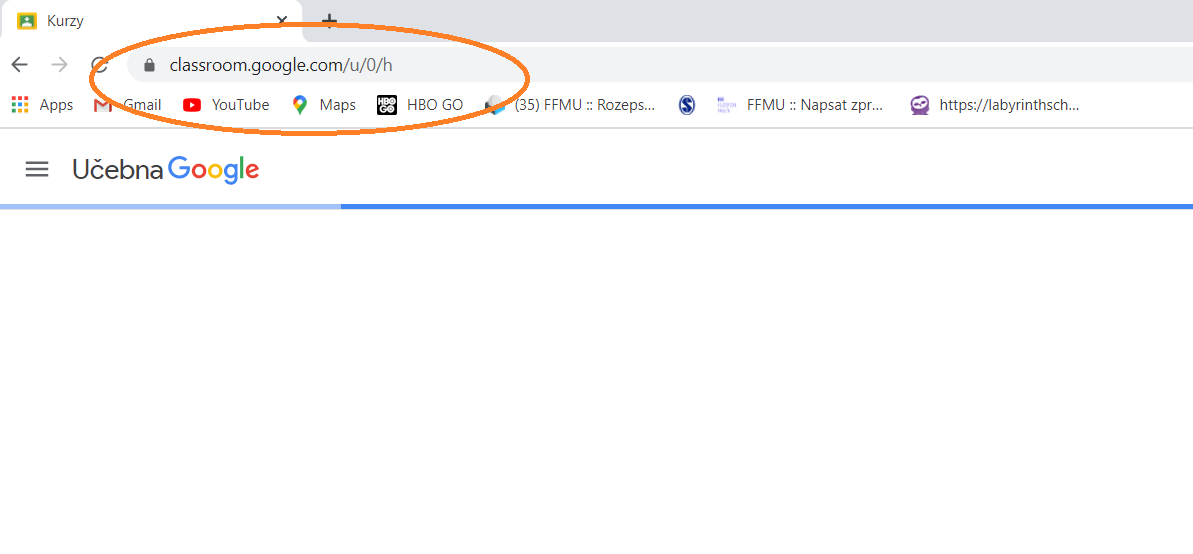 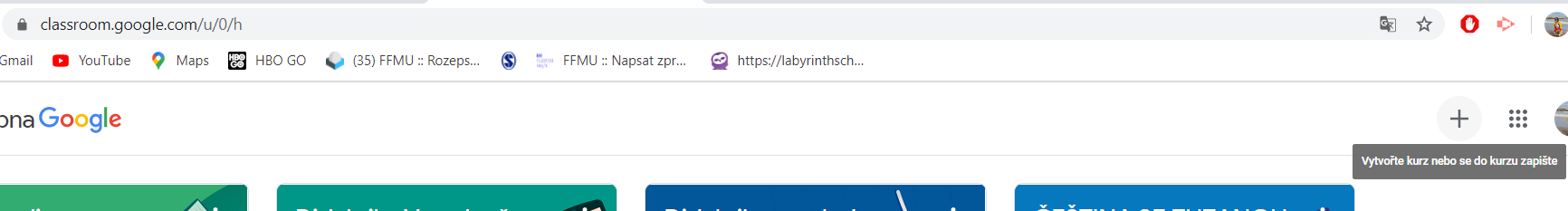 Kód: nq3forz
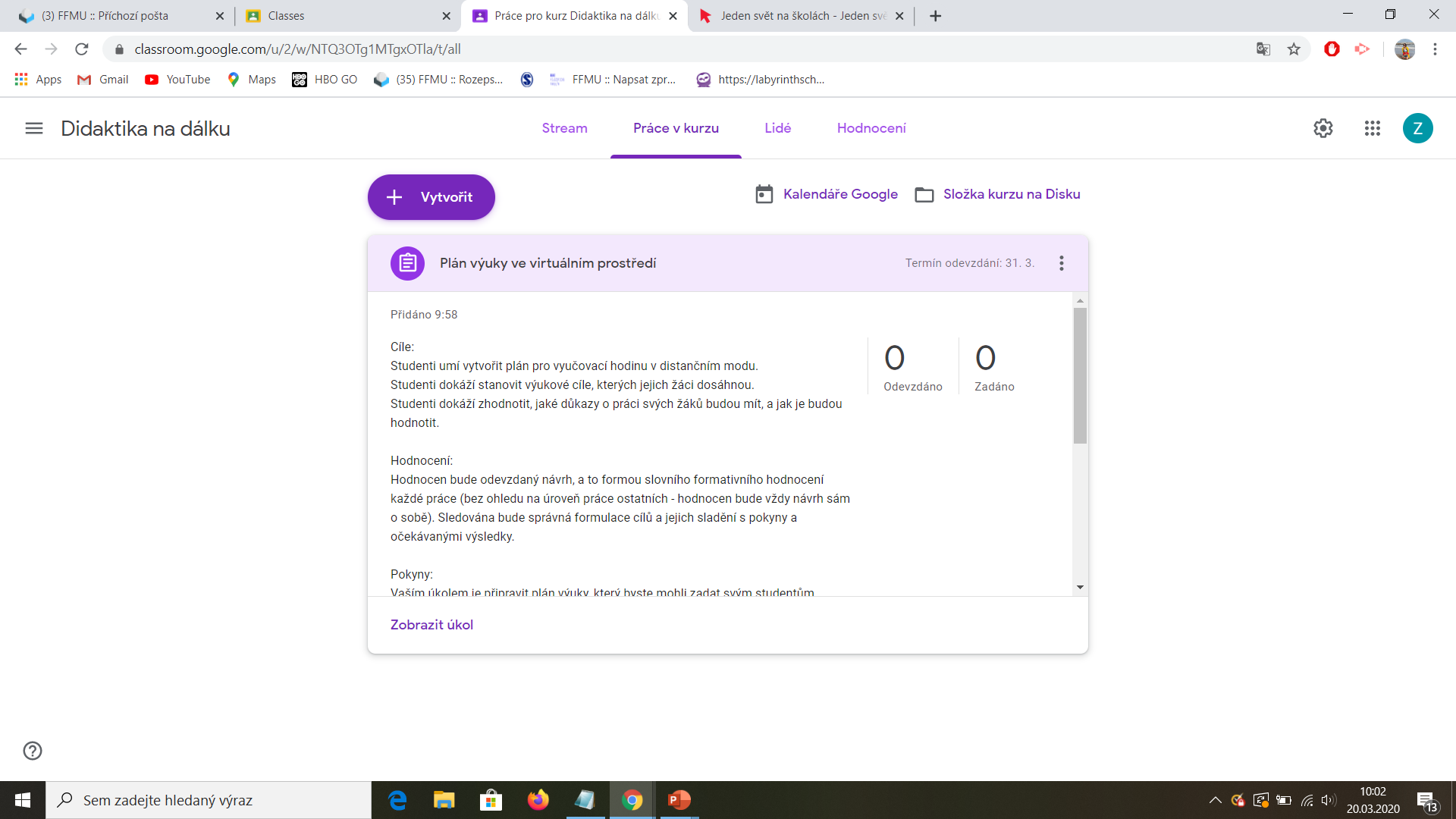